Agogische vakken
Periode 2
Les 6
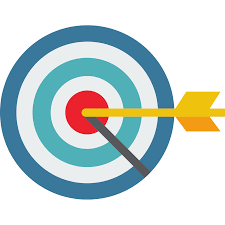 Doel van deze les
Je kunt de belangrijkste begrippen uit het thema communicatie beschrijven
Je kunt het doel van communicatie en de verschillende vormen van communicatie beschrijven (met voorbeelden) 
Je kunt het communicatieschema beschrijven en toepassen op een concrete situatie
Je beschrijft het belang van communiceren in je toekomstige beroep 
Je kunt aangeven waaraan je als gespreksdeelnemer moet voldoen (‘wanneer ben ik communicatief vaardig?’)
Les 1
Programma:
Inleiding theorie communicatie
Opdracht stellingen
Theorie verbale en non verbale communicatie
Drama oefening
Theorie en opdracht communicatie doelen
Opdracht situatie schets
Evaluatie en afronding
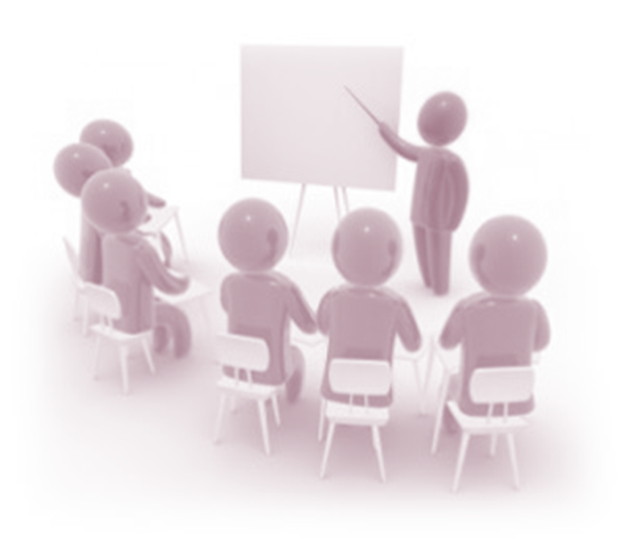 communicatie
Wat is communicatie?
Informatieoverdracht
Uitwisseling van gedachten, gevoelens, informatie en ideeën tussen mensen
Met of zonder persoonlijk contact
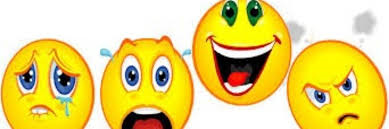 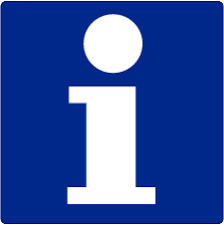 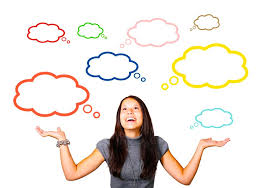 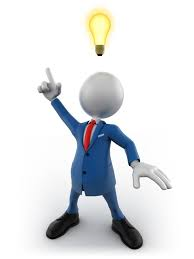 Communicatie proces
Degenen van wie de informatie uitgaat =
zender
Degenen die de boodschap ontvangt =
ontvanger
Wat wordt overgebracht
boodschap
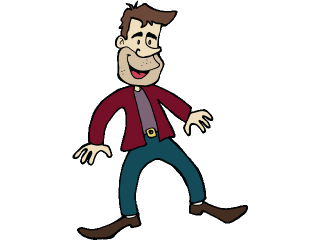 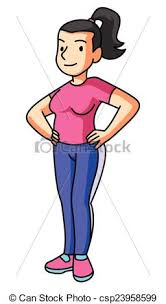 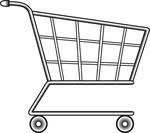 Ja, 
leuk Yonchi
Hey Yadira,
Zullen we bij KFC gaan eten
Communicatie en ruis
https://www.youtube.com/watch?v=5Lt2uuoemnw
Opdracht 1 Geef je mening: stellingenspel*
Groep van vier
In dit spel word je uitgedaagd na te denken over communicatie. 
Lees de stellingen en vorm er een mening over. Wissel deze meningen uit binnen de groep. 
Tijd 5 minuten per stelling om te discussiëren

Stelling 1 
Communicatie: één blik en ik weet genoeg.

Stelling 2 
In ons toekomstige beroep is verbale communicatie belangrijker dan non-verbale communicatie. 

Stelling 3 
Non-verbale boodschappen worden eerder geloofd dan verbale. 

Stelling 4 
Communiceren is makkelijk, iedereen kan het.
Verbale communicatie
communicatie met woorden 		
Mondeling > je spreekt woorden uit
Schriftelijk > je schrijft of typt woorden


Ook met gebaren en computer
Non verbale communicatie
Communicatie zonder woorden
Stem
Uiterlijk
Lichaamshouding
Gebaren
gezichtsuitdrukking
Individueel opdracht non verbaal en verbale communicatie
opdracht individueel. 
Vul het schema op opdrachtblad in.
Geef met een kruisje aan of het gaat om verbale of non-verbale communicatie.
Tijd 5 minuten
Opdracht Lopen of stilstaan: dramaoefening*
opdracht met de hele groep.
Doel: lukt het om non-verbaal afspraken te maken over wie gaat lopen? 

Zoek een plekje in de ruimte. 
Je communiceert nu niet meer verbaal. 
Vanaf nu wordt er dus niet meer gesproken. 

Wanneer de docent een teken geeft, mag één groepslid starten met lopen. 

Wanneer hij of zij stopt, starten twee anderen met lopen. Zij stoppen tegelijk met lopen. 

Nu mogen drie anderen lopen, hierna vier, daarna vijf.
Nabespreking Opdracht Lopen of stilstaan: dramaoefening*
lukt het om non-verbaal afspraken te maken over wie gaat lopen? En wanneer te stoppen? 
Hoe komt dit, denk je? 
Wat maakt het zo makkelijk of juist moeilijk? 
Maakt het verschil of er één persoon moet gaan lopen of meerderen? 
Hoe komt dat, denk je?
Opdracht manieren van communiceren
Individueel opdracht op werkblad
Beschrijf situatie waarbij de voorkeur gekozen wordt voor een bepaalde manier van communiceren
Tijd: 10 minuten
Doelen van communicatie
Zoek de volgende informatie in je boek:
Welke zijn de hoofdoelen van communicatie? Paragraaf 5.4
Geeft een voorbeeld per hoofddoel

Wat wordt er bedoeld met coderen? Paragraaf 5.2.2.
Geef een voorbeeld uit praktijk van coderen

Wat wordt er bedoeld met decoderen? Paragraaf 5.2.2.
Geef een voorbeeld uit praktijk van decoderen

Tijd: 15 minuten
Opdracht Situatieschets**
Doe deze opdracht individueel.
Kijk goed naar de film en analyseer deze situatie met behulp van het communicatieschema. 
Denk aan: 
Wie is de zender? 
Welke boodschap wordt er verzonden? 
Wat is het doel? 
Hoe wordt deze gecodeerd en gedecodeerd?
Welke boodschappen worden er verbaal verstuurd, welke non-verbaal? 
Wat kan er misgaan?

https://www.youtube.com/watch?v=EPQjUJFVFC4&list=PL_6f53aXfarkROY1O13lLYZ6TUzZ4CDsU

Bespreek je analyse in de groep. Zijn er verschillen? Zo ja, welke?
Evaluatie en afronding
Wat ging goed?
Wat kon beter?
Wat zijn de tips en tops?